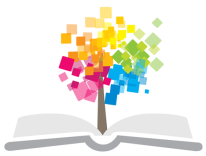 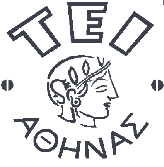 Ανοικτά Ακαδημαϊκά Μαθήματα στο ΤΕΙ Αθήνας
Ογκολογική Νοσηλευτική
Ενότητα 11: Αντιμετώπιση άλλων συνήθων συμπτωμάτων στη Νοσηλευτική Ογκολογία
Ευάγγελος Δούσης, Καθηγητής Εφαρμογών
Τμήμα Νοσηλευτικής
Ουρανία Γκοβίνα, Επίκουρος Καθηγήτρια
Τμήμα Νοσηλευτικής
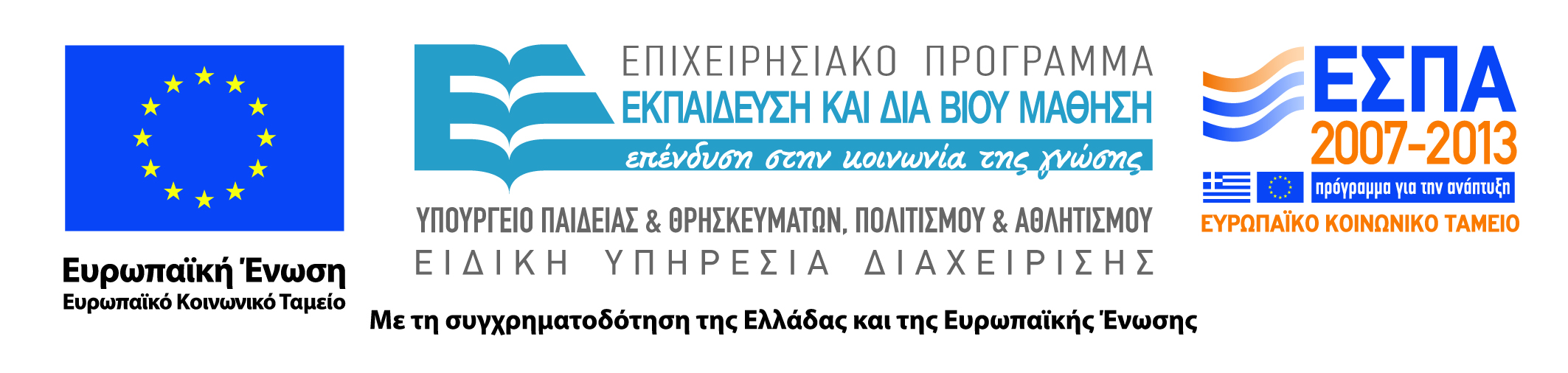 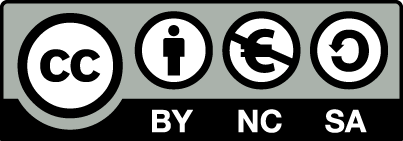 Ναυτία - Εμετός
1
Ναυτία
Ένα υποκειμενικό φαινόμενο: μια δυσάρεστη αίσθηση που γίνεται αντιληπτή στο πίσω μέρος του φάρυγγα και στο επιγάστριο, η οποία μπορεί να καταλήξει ή και να μην καταλήξει σε εμετό. Έχει περιγραφεί σαν μια αυτόνομη απάντηση, μια συνειδητοποίηση της επιθυμίας για εμετό.
2
Εμετός
Η βίαιη εξώθηση περιεχομένου του στομάχου, του δωδεκαδάκτυλου και της νηστίδας μέσω της στομαχικής κοιλότητας. Καθώς το περιεχόμενο του στομάχου αιχμαλωτίζεται μεταξύ αφενός μεν των βίαιων συστολών των κοιλιακών μυών και αφετέρου του διαφράγματος, η ενδοκοιλιακή πίεση αυξάνει πολύ, οι οισοφαγικοί σφιγκτήρες ανοίγουν και ακολουθεί ο εμετός.
3
Τάση για εμετό
Μια προσπάθεια για εμετό, χωρίς όμως να έχουμε οποιαδήποτε έξοδο περιεχομένου του γαστρεντερικού σωλήνα. Η τάση για εμετό ελέγχεται από το κέντρο της αναπνοής στο εγκεφαλικό στέλεχος. 
Το κέντρο της αναπνοής βρίσκεται πλησίον του κέντρου του εμετού και μοιράζεται μαζί του την κοινή νευρική οδό που αποτελείται από την πέμπτη, έβδομη, δέκατη και δωδέκατη εγκεφαλική συζυγία, οι οποίες είναι και δωδέκατη εγκεφαλική συζυγία, οι οποίες είναι και υπεύθυνες για τις αλλαγές στη συχνότητα και στο βάθος της αναπνοής, που συνοδεύουν, τη ναυτία και τον εμετό.
4
Οπτική-αναλογική κλίμακα εκτίμησης
Βιώνω εμετό
Συνεχώς
Ποτέ
Η παραπάνω άσκηση δείχνει πόσο συχνά βιώνει εμετό το άτομο, αλλά δεν παρέχει πληροφορίες εάν:
Εμπειρία εμετού
Καταστρέφει κάθε έννοια ευχαρίστησης που έχω
Δε με καταπονεί καθόλου
5
Τύποι ναυτίας & εμετού
Η ναυτία και ο εμετός μπορεί να συνδέονται με η μνήμη παλαιότερων κύκλων θεραπείας ή ανακλαστική, ή οξεία μεταθεραπευτική, ή η καθυστερημένη ναυτία και ο εμετός είναι δυνατόν να καταστήσουν περίπλοκο τον αποτελεσματικό έλεγχο.
..
6
Παράγοντες κινδύνου για αντανακλαστική ναυτία & εμετό
Ηλικία μικρότερη των 50 ετών
Προηγούμενος ανεπαρκής έλεγχος της ναυτίας και του εμετού
Υποκειμενικές αντιλήψεις για την ένταση των συμπτωμάτων
Μια αίσθηση αυξημένης θερμότητα και αδυναμίας η οποία ακολουθεί την θεραπεία
Ιστορικό ναυτίας κίνησης
7
Φυσιολογία των μηχανισμών ναυτίας & εμετού
Κέντρο ελέγχου του εμετού (ΚΕΕ). Εντοπίζεται στον προμήκη και περιλαμβάνει το κέντρο του εμετού και τη ζώνη πυροδότησης των χημειουποδοχέων (ΖΠΧ). Ελέγχει τον εμετό και διεγείρεται από ποικίλους νευρολογικούς μηχανισμούς
Εμετός
Μηχανισμοί περιφερικής διέγερσης
Μηχανισμοί κεντρικής διέγερσης
Νευροδιαβιβαστές
Η ΖΠΧ διεγείρεται από ουσίες που κυκλοφορούν στο αίμα και/ ή το εγκεφαλονωτιαίο υγρό. Οι υποδοχείς των νευροδιαβιβαστών που διεγείρονται από ουσίες όπως η ντοπαμίνη, η ισταμίνη, η σεροτονίνη και η ακετυλοχολίνη, δεν περιορίζονται μόνο στην ΖΠΧ και φαίνεται ότι επιδρούν στο κέντρο ελέγχου του εμετού προκαλώντας ναυτία και εμετό.
Ερέθισμα σπλαχνικής προέλευσης από το γαστρεντερικό σωλήνα
Προθαλαμιαία διέγερση οφειλόμενη σε ταχεία μεταβολή της κίνησης που γίνεται αντιληπτή από το λαβύρινθο του έσω αυτιού
Συμπαθητική σπλαχνική διέγερση οφειλόμενη σε απόφραξη, ισχαιμία, φλεγμονή και πόνο.
Μέσο εγκεφάλου
Υποθαλάμου
Εγκεφαλικού φλοιού και μεταιχμιακού συστήματος
Το ΖΠΧ
8
Φάρμακα για την ναυτία & τον εμετό που οφείλονται σε καρκίνο (1/5)
9
Φάρμακα για την ναυτία & τον εμετό που οφείλονται σε καρκίνο (2/5)
10
Φάρμακα για την ναυτία & τον εμετό που οφείλονται σε καρκίνο (3/5)
11
Φάρμακα για την ναυτία & τον εμετό που οφείλονται σε καρκίνο (4/5)
12
Μη φαρμακευτικές παρεμβάσεις (1/2)
13
Μη φαρμακευτικές παρεμβάσεις (2/2)
14
Εμετογόνος δράση ΧΜΘ/κών
15
Κόπωση
16
Κόπωση
Μη αναστρέψιμη και εξουθενωτική απώλεια ενέργειας και αδυναμία για τη συνέχιση συνηθισμένων δραστηριοτήτων.

Μια εξουθενωτική, παρατεταμένη αίσθηση εξάντλησης και ελαττωμένη ικανότητα για σωματική και διανοητική εργασία.
17
Διαστάσεις κόπωσης
Χρονική
Αισθητηριακή
Γνωστική/ διανοητική
Συγκινησιακή/ συναισθηματική
Συμπεριφορική
Οργανική
18
Εκδηλώσεις κόπωσης
Κατάκοπος, κουρασμένος, σε λήθαργο, αδύναμος, χωρίς ενέργεια, εξαντλημένος
Περιορισμένη κινητικότητα και ενδιαφέρον, εκνευρισμός, υπνηλία
Χαμηλόφωνη ομιλία, μειωμένη διάθεση λόγου
Ωχρότητα, επιπόλαιη αναπνοή, δυστυχισμένη όψη, μειωμένη κινητικότητα οφθαλμών
Μείωση προσοχής, διαταραγμένη συγκέντρωση και αντίληψη
Μειωμένη δραστηριότητα, περιορισμένες φυσικές και πνευματικές δραστηριότητες
19
Περιγραφή κόπωσης σε προχωρημένο καρκίνο (ασθενής, οικογένεια, φίλοι)
20
Ανακούφιση Κόπωσης (1/2)
Χρήσιμες στρατηγικές που έχουν υποδειχτεί από ασθενείς οι οποίοι υποβάλλονται σε χημειοθεραπεία ή ακτινοθεραπεία:
Ύπνος ή ανάπαυση κατά τη διάρκεια της ημέρας
Ιεράρχηση των δραστηριοτήτων
Διάβασμα, ακρόαση ραδιοφώνου, παρακολούθηση της τηλεόρασης
Περίπατοι, χαλαρή άσκηση
Εκμάθηση δεξιοτήτων αντιμετώπισης της κατάστασης, όπως για παράδειγμα προγραμματισμός στόχων, οργάνωση
Διατήρηση ενός τύπου ημερολογίου για την καταγραφή της χρονικής κατανομής της κόπωσης
Αναζήτηση πληροφοριών
Ενίσχυση της δίαιτας
Ήσυχο ή πλούσιο σε ερεθίσματα περιβάλλον
Κοινωνική υποστήριξη, συναναστροφή με μέλη της οικογένειας ή φίλους
Αποτελεσματική αντιμετώπιση των οργανικών συμπτωμάτων, π.χ. πόνου
21
Ανακούφιση Κόπωσης (2/2)
Χρήσιμες στρατηγικές που έχουν υποδειχτεί από ασθενείς που βιώνουν την κόπωση του προχωρημένου καρκίνου, καθώς και από τους συγγενείς τους, τους φίλους τους και τους επαγγελματίες που τους φροντίζουν:
Συζήτηση με κάποιο άλλο άτομο για το βίωμα της κόπωσης – κατάθεση (μοίρασμα) και περιγραφή της οδυνηρής εμπειρίας του ασθενούς
Παροχή βοήθειας στην εξεύρεση κοινών λέξεων και φράσεων τις οποίες θα μπορεί να χρησιμοποιήσει στις περιγραφές του ο ασθενής
Παροχή βοήθειας ώστε να κατανοήσουν τα μέλη της οικογένειας και οι φίλοι του ασθενούς τις διαστάσεις της κόπωσης
Παροχή βοήθειας στους ασθενείς προκειμένου να περιγράψουν τους φόβους τους και τα νοήματα που ενέχει γι αυτούς η κόπωση του θανάτου
22
Η πολυπλοκότητα της κόπωσης στον καρκίνο
Συσσώρευση τοξικών παραγόντων λόγω ακτινοθεραπείας, χημειοθεραπείας, ανοσοθεραπείας
Η κόπωση συχνά εκδηλώνεται ως σύμπτωμα άγχους και κατάθλιψης. Η σχέση όμως της κόπωσης, του άγχους και της κατάθλιψης παραμένει άγνωστη
Η ανάπτυξη του όγκου, η λοίμωξη, ο πυρετός ή η χειρουργική επέμβαση, συμβάλλουν στην εμφάνιση κόπωσης. Σχετίζονται ουσίες που εκκρίνονται απ τον όγκο και ενδοκρινικές εκδηλώσεις.
Η ενεργοποίηση των μακροφάγων, οι κιτοκίνες και οι λεμφοκίνες, συσχετίζονται με την κόπωση στον προχωρημένο καρκίνο.
Οι διαταραχές του ύπνου και η διακοπή του ύπνου αυξάνουν την κόπωση.
Η υπόθεση ότι το παρατεταμένο άγχος προκαλεί κόπωση, πιθανά εφαρμόζεται στους ασθενείς με καρκίνο, οι οποίοι βιώνουν άγχος για μεγάλη χρονική περίοδο.
Η αδρανοποίηση και η υπερκόπωση, αναγνωρίζονται ως αίτια κόπωσης σε ασθενείς με καρκίνο.
Τα προβλήματα στις σχέσεις και οι μεταβολές των κοινωνικών ρόλων, επηρεάζουν αρνητικά την αυτοεκτίμηση και την ευεξία
Οι μελέτες δεν έχουν επιβεβαιώσει τη συσχέτιση της αναιμίας και της κόπωσης σε ασθενείς με καρκίνο.
Η κόπωση πιθανά αυξάνεται σε περιόδους κρίσης, όπως η αναμονή των αποτελεσμάτων διαγνωστικών δοκιμασιών, η υποτροπή της νόσου, ή η έναρξη νέας θεραπείας
Πόνος, ναυτία, εμετός, και δυσκοιλιότητα συμβάλλουν στην έναρξη και υποκειμενική αντίληψη της κόπωσης
Αντιβιοτικά, αντικαταθλιπτικά, αγχολυτικά και η μακροχρόνια χρήση υπνωτικών, συμβάλλουν στην εκδήλωση κόπωσης.
Ανορεξία, καχεξία, ναυτία, και εμετός, συχνά σχετίζονται με απώλεια ενέργειας και κόπωση
Πένθος, απώλεια και θρήνος σχετίζονται με αίσθημα αυξημένης κόπωσης
23
Δύσπνοια
24
Δύσπνοια
Δύσπνοια είναι η αίσθηση δυσχέρειας στην αναπνοή και ένα συχνό και βασανιστικό σύμπτωμα που βιώνεται από τους ασθενείς με χρόνια αποφρακτική πνευμονοπάθεια.
Δύσπνοια είναι η αίσθηση δύσκολης, κοπιώδους αναπνοής…
Το 30% των ατόμων που βρίσκονται στο τελικό στάδιο της νόσου και το 65% των πασχόντων από καρκίνο των πνευμόνων υποφέρουν από δύσπνοια.
25
Δύσπνοια: αντιμετώπιση
Εστιάζεται στη θεραπεία των υποκείμενων αιτιών:
Χειρουργική επέμβαση (παρακέντηση – παροχέτευση)
Ακτινοθεραπεία
ΧΜΘ
Χορήγηση στεροειδών
 ή σε φαρμακευτικές παρεμβάσεις:
Βρογχοδιασταλτικά
Κατασταλτικά του αναπνευστικού φάρμακα (μορφίνη)

Αναπνευστική φυσικοθεραπεία
Έλεγχος αναπνοής
26
Καρκίνος Πνεύμονα
Περίπου 158.000 νέοι ασθενείς διαγιγνώσκονται ετήσια στην Ε.Ε. και παρατηρείται ο υπερβολικός αριθμός θανάτων γύρω στις 100.000 κάθε χρόνο στις Η.Π.Α. Είναι ο συχνότερος από όλους τους καρκίνους. Τα περασμένα 20 χρόνια υπήρχε μια παγκόσμια αύξηση των θανάτων από κακοήθειες στους πνεύμονες με το ποσοστό θανάτων στις γυναίκες να διπλασιάζεται.
27
Καρκίνος Πνεύμονα (συχνά προβλήματα)
28
Καρκίνος Πνεύμονα
Ο μη – μικροκυτταρικός καρκίνος του πνεύμονα αποτελεί σχεδόν το 74% όλων των καρκίνων που παρουσιάζονται στους πνεύμονες ενώ ο μικροκυτταρικός είναι περίπου το 25% και το μεσοθηλίωμα το 1%.
Ο μη – μικροκυτταρικός καρκίνος του πνεύμονα αποτελείται από το πλακώδες επιθηλιακό καρκίνωμα, το αδενοκαρκίνωμα, ή μεγαλοκυτταρικό καρκίνωμα 
Ο μικροκυτταρικός καρκίνος του πνεύμονα αποτελείται από ενδοκρινικά κύτταρα του βρογχικού δέντρου, βρογχοκυψελιδικό καρκίνωμα και το βλεννοεπιδερμοειδές καρκίνωμα
29
Καρκίνος Πνεύμονα (σταδιοποίηση) (1/3)
Περιορισμένη νόσος είναι εκείνη που βρίσκεται στη μια πλευρά του θώρακα (στο ένα ημιθωράκιο) παρόλο που η νόσος είναι πιθανό να είναι εκτεταμένη σε αυτό το ημιθωράκιο καθώς και στους επιχώριους λεμφαδένες. 
Εκτεταμένη νόσο αναφέρεται σε κάθε άλλη περίπτωση όπου ο καρκίνος έχει επεκταθεί εκτός των προαναφερθέντων ορίων.
30
Καρκίνος Πνεύμονα (σταδιοποίηση) (2/3)
Ο μη – μικροκυτταρικός καρκίνος του πνεύμονα, σταδιοποιείται βάση του Τ.Ν.Μ συστήματος – όγκος, λεμφαδένες, μεταστάσεις
Το Τ αναφέρεται στον πρωτοπαθή όγκο, οποίος μπορεί να ταξινομηθεί σε Τ1, Τ2, Τ3.
Τ1 ο όγκος πρέπει να είναι μικρότερος των 3 εκατοστών διαμέτρου και καλά περιχαρακωμένος από το φυσιολογικό πνεύμονα
Τ2 ο όγκος πρέπει να είναι μεγαλύτερος των 3 εκατοστών διαμέτρου ή οποιοσδήποτε διαμέτρου με προσβολή του σπλαχνικού υπεζωκότα ή με ατελεκτασία του πνεύμονα ή με λοίμωξη
Τ3 ο όγκος μπορεί να είναι οποιοσδήποτε μεγέθους με προσβολή του θωρακικού τοιχώματος, του διαφράγματος, του περιοκαρδίου ή της αορτής και που απέχει λιγότερο από 2 εκατοστά από την τρόπιδα ή μπορεί να υπάρχει ατελεκτασία του πνεύμονα ή πλευριτική συλλογή.
31
Καρκίνος Πνεύμονα (σταδιοποίηση) (2/3)
Το Ν αναφέρεται στους λεμφαδένες 
Ν0 δεν υπάρχει προσβολή επιχώριων λεμφαδένων
Ν1 μετάσταση στους σύστοιχους περιβρογχικούς λεμφαδένες 
Ν2 μετάσταση στους λεμφαδένες του μεσοθωρακίου

Το Μ αναφέρεται στις απομεμακρυσμένες μεταστάσεις 
Μ0 καμιά γνωστή μετάσταση
Μ1 υπάρχουν απομακρυσμένες (εξωθωρακικές) μεταστάσεις
32
Καρκίνος Πνεύμονα
33
Βιβλιογραφία
Jessica Corner & Christopher Bailey, Νοσηλευτική Ογκολογία, Το πλαίσιο φροντίδας, Επιμέλεια: Ελισάβετ Πατηράκη-Κουρμπάνη, Εκδόσεις: Π.Χ. Πασχαλίδης
34
Τέλος Ενότητας
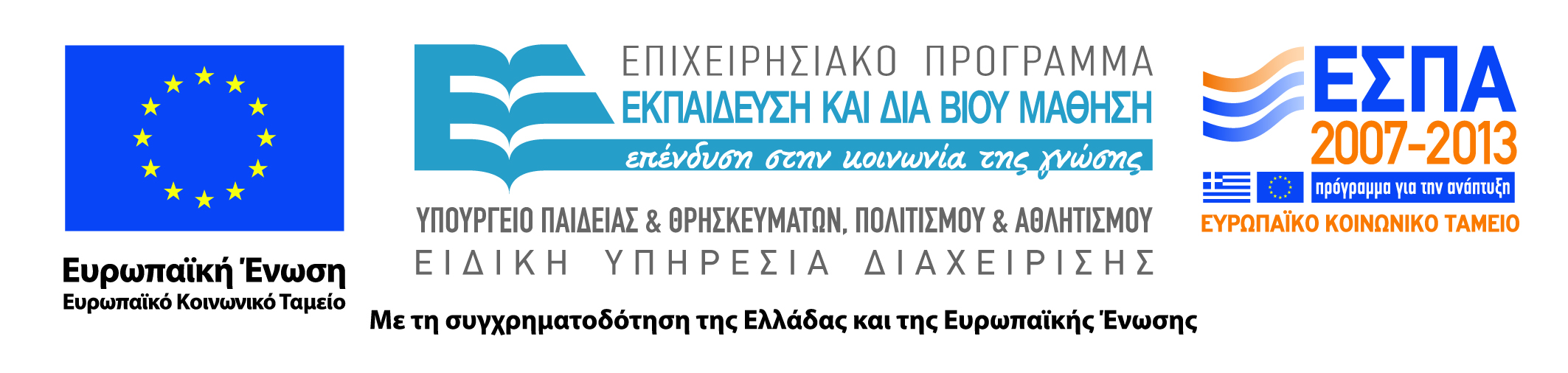 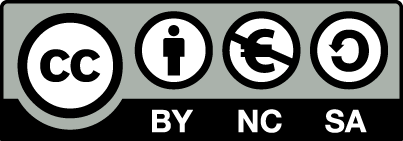 Σημειώματα
Σημείωμα Αναφοράς
Copyright Τεχνολογικό Εκπαιδευτικό Ίδρυμα Αθήνας, Ευάγγελος Δούσης, Ουρανία Γκοβίνα, 2014. Ευάγγελος Δούσης, Ουρανία Γκοβίνα. «Ογκολογική Νοσηλευτική. Ενότητα 11: Αντιμετώπιση άλλων συνήθων συμπτωμάτων στη Νοσηλευτική Ογκολογία». Έκδοση: 1.0. Αθήνα 2014. Διαθέσιμο από τη δικτυακή διεύθυνση: ocp.teiath.gr.
Σημείωμα Αδειοδότησης
Το παρόν υλικό διατίθεται με τους όρους της άδειας χρήσης Creative Commons Αναφορά, Μη Εμπορική Χρήση Παρόμοια Διανομή 4.0 [1] ή μεταγενέστερη, Διεθνής Έκδοση.   Εξαιρούνται τα αυτοτελή έργα τρίτων π.χ. φωτογραφίες, διαγράμματα κ.λ.π., τα οποία εμπεριέχονται σε αυτό. Οι όροι χρήσης των έργων τρίτων επεξηγούνται στη διαφάνεια  «Επεξήγηση όρων χρήσης έργων τρίτων». 
Τα έργα για τα οποία έχει ζητηθεί άδεια  αναφέρονται στο «Σημείωμα  Χρήσης Έργων Τρίτων».
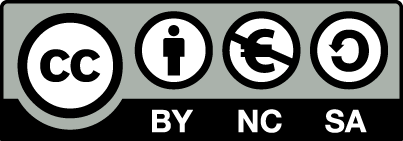 [1] http://creativecommons.org/licenses/by-nc-sa/4.0/ 
Ως Μη Εμπορική ορίζεται η χρήση:
που δεν περιλαμβάνει άμεσο ή έμμεσο οικονομικό όφελος από την χρήση του έργου, για το διανομέα του έργου και αδειοδόχο
που δεν περιλαμβάνει οικονομική συναλλαγή ως προϋπόθεση για τη χρήση ή πρόσβαση στο έργο
που δεν προσπορίζει στο διανομέα του έργου και αδειοδόχο έμμεσο οικονομικό όφελος (π.χ. διαφημίσεις) από την προβολή του έργου σε διαδικτυακό τόπο
Ο δικαιούχος μπορεί να παρέχει στον αδειοδόχο ξεχωριστή άδεια να χρησιμοποιεί το έργο για εμπορική χρήση, εφόσον αυτό του ζητηθεί.
Επεξήγηση όρων χρήσης έργων τρίτων
Δεν επιτρέπεται η επαναχρησιμοποίηση του έργου, παρά μόνο εάν ζητηθεί εκ νέου άδεια από το δημιουργό.
©
διαθέσιμο με άδεια CC-BY
Επιτρέπεται η επαναχρησιμοποίηση του έργου και η δημιουργία παραγώγων αυτού με απλή αναφορά του δημιουργού.
διαθέσιμο με άδεια CC-BY-SA
Επιτρέπεται η επαναχρησιμοποίηση του έργου με αναφορά του δημιουργού, και διάθεση του έργου ή του παράγωγου αυτού με την ίδια άδεια.
διαθέσιμο με άδεια CC-BY-ND
Επιτρέπεται η επαναχρησιμοποίηση του έργου με αναφορά του δημιουργού. 
Δεν επιτρέπεται η δημιουργία παραγώγων του έργου.
διαθέσιμο με άδεια CC-BY-NC
Επιτρέπεται η επαναχρησιμοποίηση του έργου με αναφορά του δημιουργού. 
Δεν επιτρέπεται η εμπορική χρήση του έργου.
Επιτρέπεται η επαναχρησιμοποίηση του έργου με αναφορά του δημιουργού
και διάθεση του έργου ή του παράγωγου αυτού με την ίδια άδεια.
Δεν επιτρέπεται η εμπορική χρήση του έργου.
διαθέσιμο με άδεια CC-BY-NC-SA
διαθέσιμο με άδεια CC-BY-NC-ND
Επιτρέπεται η επαναχρησιμοποίηση του έργου με αναφορά του δημιουργού.
Δεν επιτρέπεται η εμπορική χρήση του έργου και η δημιουργία παραγώγων του.
διαθέσιμο με άδεια 
CC0 Public Domain
Επιτρέπεται η επαναχρησιμοποίηση του έργου, η δημιουργία παραγώγων αυτού και η εμπορική του χρήση, χωρίς αναφορά του δημιουργού.
Επιτρέπεται η επαναχρησιμοποίηση του έργου, η δημιουργία παραγώγων αυτού και η εμπορική του χρήση, χωρίς αναφορά του δημιουργού.
διαθέσιμο ως κοινό κτήμα
χωρίς σήμανση
Συνήθως δεν επιτρέπεται η επαναχρησιμοποίηση του έργου.
39
Διατήρηση Σημειωμάτων
Οποιαδήποτε αναπαραγωγή ή διασκευή του υλικού θα πρέπει να συμπεριλαμβάνει:
το Σημείωμα Αναφοράς
το Σημείωμα Αδειοδότησης
τη δήλωση Διατήρησης Σημειωμάτων
το Σημείωμα Χρήσης Έργων Τρίτων (εφόσον υπάρχει)
μαζί με τους συνοδευόμενους υπερσυνδέσμους.
Χρηματοδότηση
Το παρόν εκπαιδευτικό υλικό έχει αναπτυχθεί στo πλαίσιo του εκπαιδευτικού έργου του διδάσκοντα.
Το έργο «Ανοικτά Ακαδημαϊκά Μαθήματα στο Πανεπιστήμιο Αθηνών» έχει χρηματοδοτήσει μόνο την αναδιαμόρφωση του εκπαιδευτικού υλικού. 
Το έργο υλοποιείται στο πλαίσιο του Επιχειρησιακού Προγράμματος «Εκπαίδευση και Δια Βίου Μάθηση» και συγχρηματοδοτείται από την Ευρωπαϊκή Ένωση (Ευρωπαϊκό Κοινωνικό Ταμείο) και από εθνικούς πόρους.
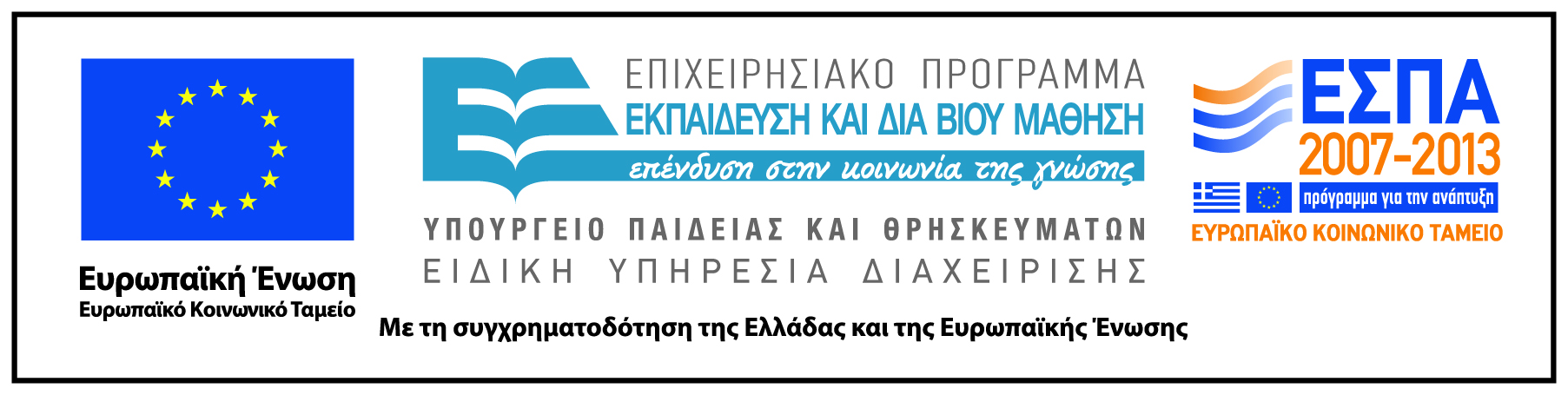